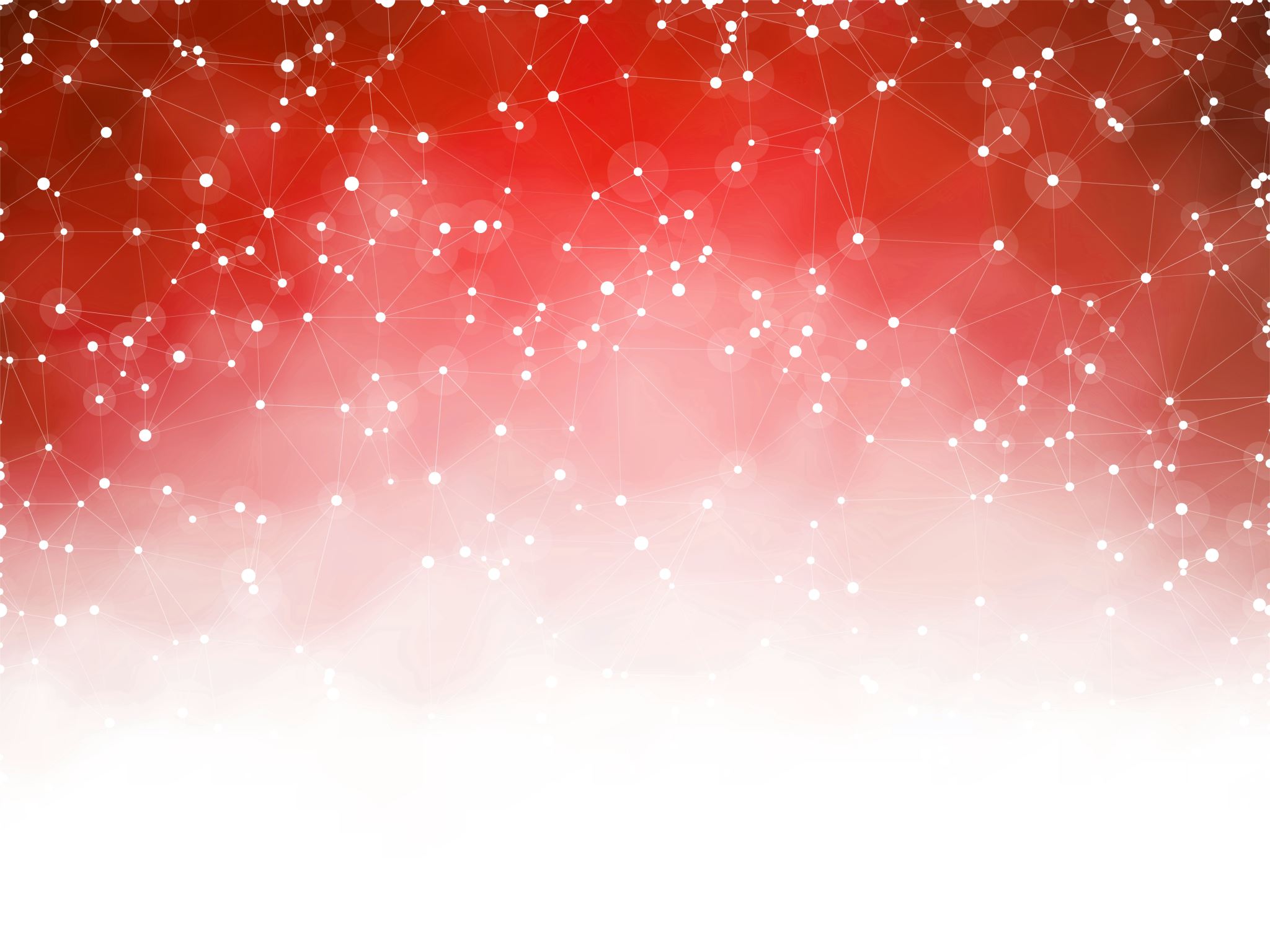 Virtual Machine
Andy Wang
Operating Systems
COP 4610 / CGS 5765
Overview
A virtual machine (VM) abstracts HW into different execution environments
Provides the illusion that each VM has its own private computer
Recall that an OS is a VM
VM components
Host:  underlying HW that runs VM
Virtual machine manager (VMM), a.k.a. hypervisor provides an interface identical to HW
Guest processes:  contain a virtual copies of the host running different OSes
Conceptual Overview
programming interface
processes
processes
processes
processes
kernel
kernel
kernel
VM
VM
VM
kernel
Virtual machine manager (VMM)
hardware
hardware
Single machine running 3 VMs
Single OS machine
Virtual Machine Types
Type 0 hypervisors
HW-based solutions that support VMs 
E.g., IBM LPARs
Type 1 hypervisors
OS-like software to provide virtualization, runs on HW w/o OS 
E.g., VMWare ESXi, KVM
Type 2 hypervisors
Applications running on OS with VMM features
E.g., VMWare Workstation
Other Virtualization Schemes
Paravirtualization
Exploits modern HW support to optimize performance
E.g., Xen
Programming environment virtualization 
Programs compiled into HW-specific binaries on the fly
E.g., Java, Microsoft.Net
Emulators
Applications written for one HW can run on a different HW
Application containment 
OS provides virtualized devices for applications 
E.g., dockers
Brief History
First introduced by IBM mainframes in 1972, IBM VM OS
IBM VM/370 allowed multiple VMs running its own OS
Major challenge
How to virtualize disks?  
Suppose you have 3 disks shared by 7 virtual machines….
Sure, we can partition disks to provide virtual disks
Each running its own elevator algorithm
Serious performance implications…
A RAID assumes each physical disk fails independently….
Multiple virtual disks can reside on the same physical disk…
Not to mention performance interference among virtual disks…
Early Goals of VM
Fidelity
Can run unaltered applications with the same behavior
Performance
Only minor performance degradation if possible
Safety
VMM controls all resources
After 1990s
PCs became common and CPU cycles became cheaply available
Xen, VMWare, Virtual Box
VMs can run on different HWs (Intel, AMD)
Support different Oses (Windows, Linux, macOS, BSD, etc.)
Benefits and Features of Virtualization
Resource isolation (better security)
+ Host is protected from VMs; VMs are protected from each other
A virus in a guest OS is unlikely to affect the host or other guests
Prevents sharing of resources and layer-crossing overhead
Host has a windows manager buffer; guest has another windows manager buffer
Mouse cursor can become laggy
Need to integrate display buffers across layers…
A file system can be mounted across different VMs
Define a network of VMs to communicate via a virtual network
Benefits and Features of Virtualization (2)
Snapshot
A VM can be resumed from a snapshot
An OS can be reset to a snapshot when failed (for debugging OS)
Faster than rebooting
A VM can be cloned to provide an environment template 
GitHub Classroom
Multiple people can work on the same bug in separate VMs
Easier to administer (e.g., updating) 100 VM images than 100 servers
A snapshot can be migrated to another machine
Consolidate VMs on fewer machines and power down unused machines
Can reduce the number of per-server software licenses
Commonly used in cloud computing
VM Building Blocks
Trap and emulate
When a guest VM executes a privileged instruction (mostly IOs)
Causes an error (wrong mode) and cause a trap to VMM
VMM emulates the HW 
Nonprivileged VM instructions run on raw HW
Modern CPUs provide extra modes beyond just dual modes to support VMs
processes
processes
processes
kernel
kernel
kernel
VM
VM
VM
Virtual machine manager (VMM)
hardware
Hardware Support (Simplified VMM)
Modern CPUs support virtualization
Supports host (root) and guest (non-root) modes 
HW supported host and guest page tables
HW supported DMAs 
DMA memory regions are shared by all guests
DMA tracks which memory regions belong to each guest
Interrupt remapping to individual guests
Type 0 Hypervisor (a.k.a Domains)
VMM are encoded in firmware (hardware embedded software), loaded at boot time
Partitioned HW resources for each guest OS
Each guest OS can also run its own guest OSes (nesting, only for Type 0 hypervisors)
guest 2
guest 1
guest
guest
guest
VMM firmware
hardware
Type 1 Hypervisor (a.k.a. Data Center OS)
Commonly used in data centers
Can run natively on HW (kernel mode)
Create, run, and manage guest OSes (multiple modes)
Provides device drivers, CPU scheduling, memory management, I/O management, protection, security
E.g., VMWare ESXi (closed source), Xen (open source)
+ load consolidation
+ ease of creating more instances
- license cost, mostly closed source
Apps
Apps
Apps
OS
OS
OS
VMM
hardware
Type 2 Hypervisor
Little OS involvement in application-level VMM
VMM is just another process managed by the host
Host is not aware of the virtualization within the VMM process 
E.g., VMWare WorkStation
Implications
+ Can run VMs without changes in the host OS
- Poor performance due to the lack of OS support
Apps
Apps
Apps
OS
OS
VMM
OS
hardware
Paravirtualization
Presents a guest system a similar but not identical host system (e.g., Xen)	
Goal:  exploit HW support for more efficient use of resources
Example optimizations
Instead of having one device queue per guest
Shared circular buffer for all guests
Instead of nested page tables
Guests make hypercalls to VMM to update its page table entries
Programming Environment Virtualization
A programming language is designed to run within a virtual environment
Example:  JVM
JVM is compiled to be a native program for a particular HW
Java programs run within the JVM running on different HWs
Another example:  interpreters
E.g., JavaScript, Python
Each program instruction is interpreted into the native operations
Emulation
Needed when the host has one system architecture (x86), and the guest system is compiled for a different architecture (ARM64)
Needed for backward compatibility to run legacy software 
E.g., vintage video games
Performance may be an issue; however, newer computers tend to be faster
Application Containment
Suppose all applications are compiled for the same HW
A container virtualizes OS and devices
E.g., docker, Linux LXC via the clone() system call
Each contains applications, necessary libraries, network stacks, network address and ports, etc.
+ lighter weight then virtualizing HW
Example Containers
Solaris Zones
Dockers
global zone
app zone
work zone
users zone
app 2
app 1
app 3
zone management with virtual devices
docker
hardware
host OS
hardware
Virtualization and OS Components
CPU scheduling
Memory management
I/O
Storage management
CPU Scheduling
VMM presents 1+ virtual CPUs to each VM
VMM itself also needs CPUs
Can divide CPUs equally among VMs, or based on some pricing policies
Each VM can have dedicated CPUs
Each guest OS can act independently
VMs can also share a CPU
Poor responsiveness (e.g., mouse cursor)
Inaccurate time accounting (clocks are off)
Memory Management
Each VM needs to state maximum memory to be used
VMM memory management approaches
Double paging
VMM pages memory in before remapping them into guest VM
VMM has its own page-replacement policy
Not efficient
VMs tell VMM to allocate/deallocate pinned memory
Pinned memory cannot be paged out
VMM hashes page content
If two VMs share the same page content (e.g., OS code, Chrome), don’t cache duplicate pages
I/O
Device management schemes	
Dedicated devices (best performance)
Device sharing
Storage
Need to make sure that each VM can only access their own storage blocks 
VMM needs to check each access
Network
Each guest needs to have an IP address
VMM server needs to have dozens of addresses
VMM needs to perform routing, provide firewalls between guests and external systems
Direct network connection (bridged networking)
VMM can provide network address translation (NAT)
Storage Management
With multiple VMs, where is the boot partition?
Can’t provide hundreds of boot partitions…
Type 0 hypervisors tend to use root partitioning
Tend to have fewer guests than other types of hypervisors
Type 1 hypervisors stores the guest root disk in 1+ files
Type 2 hypervisors stores the info in the host’s file system as a VM image
Migration
Useful to move system loads
Manage electricity 
CPU clock speed doubles, power quadruples
By spreading out the loads, data centers can clock down CPUs to save power
Offline migration steps
Halting the guest
Copying the VM image to another VMM
Resume VM
Live Migration Steps
Source VMM connects with the target VMM
Target creates a new guest, new virtual CPU, new nested page table, and other state storage
Source sends read-only memory pages to target
Source sends all red-write pages to target, marks them as clean
Repeat step 4, until steps 4 and 5 become very short
Freeze source guest, sends virtual CPU’s final states, and dirty pages, and start the target guest.  End source guest.
Limitations of Live Migration
No storage state is transferred (too expensive)
The target guest memory has file open table, system call states (file seek offset), kernel state, etc.
Storage is accessed via network
VM Research
Performance optimizations
VM placement in data centers
Applications of AI to optimize VM servers
Performance isolation
QoS guarantees